Information Systems Research Critique
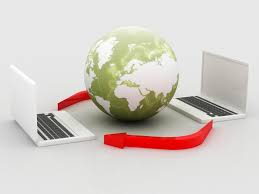 Introduction of the author(s) and their research backgrounds.
The authors of this article are research consultants attached to various universities and research agencies in the United States of America. Gautam Ray works for the Department of Management Science and Information Systems, McCombs School of Business University of Texas, Austin, TX 78712 United States of America.
Introduction of the author(s) and their research backgrounds continued…
The second is Waleed Muhanna an accounting specialist associated with the Department of Accounting & Management Information Systems Fisher College of Business Ohio State University Columbus, OH 43210 United States of America. The third is Jay B. Barney from Department of Management and Human Resources Fisher College of Business Ohio State University Columbus, OH 43210 United States of America.
Summary of the key ideas from the article
This is a research presenting results of an empirical study examining of impact information technology (IT) has on customer service. More importantly, the study focused on investigating differential effects of numerous information technology (IT) resources and capabilities pertaining to customer service performance processes among competing entities in the North American life and health insurance industry (Ray, Muhanna & Barney, 2005).
Summary of the key ideas from the article Continued…
Precisely, researchers gathered data from three levels; first, previous information systems’ interventions defining information technology (IT) influence on operations within/among various firms. Secondly, they explored information systems’ functions suggestive of compatibility with information technology usage within the firms. Thirdly, they examined resource-based view developments that allows for precise descriptions of information technology capabilities and resources. The evaluation focused on identifying processes which were likely enable one firm to outperform the other through discreet application of information technology resources (Ray et.al, 2005).
Conclusion
It was discovered that a key information technology (IT) capability relates to shared knowledge between customer service units and the new device. It is an important indicator in evaluating userability of the interventions from customers’ perspective. The findings suggest that information technology application cannot exist without ‘tacit, socially complex, firm-specific resources as attributes because these features explained performance processes among firms sampled in the study (Ray et.al, 2005).
Explanation of the research design and methodology
The research design encompassed a mixed method utilizing aspects of both qualitative and quantitative research models. Qualitative features were demonstrated when researchers adapted a theoretical framework supportive of the study and results produced. Another qualitative element could have been detected in the explanatory adaptation when presenting research results to the reader and public respectively.
Explanation of the research design and methodology Cont.
Supportive quantitative design techniques were employed when researchers used statistics in the data analysis process. These included application of the Ordinary least squares (OLS); regression analysis in testing hypotheses and calculations of standard deviation. Variables were measured using the variable manifest model, which is highly quantitative in nature. Subsequently bivariate correlations were calculated. ANOVA tests were done too.
Explanation of the research design and methodology Cont.
Survey was the method used for data collection purposes. It is very effective when soliciting consumer responses. The procedure saves time and is far less costly than interviews or participant observation. These researchers utilized a triangulation measure during administration of the survey. They  designed questionnaires expecting  to evaluate customer retention rates; quality of customer service delivered by firms and complaints ratio.
Analysis of merits of the study.
This study is very important to information technology management. In an era where the world is evolving into a technology culture at every aspect of life’s function. It is essential to investigate the usefulness of technology in North American life and health insurance industry. Importantly this study has evaluated health literacy when information technology is applied in the health care industry. The study showed distinctions between two IT effects;  a relative performance and absolute performance effect, which ultimately can improve process efficacy in the absolute sense (Ray et.al, 2005).
Analysis of limitations of the study.
Sample size was small and firms sampled were from the same industry.

Common method variance was compromised due to self-reported measure  (PZB) of the dependent variable.

The methodology used showed only association, not causality because it was cross-sectional study. (Ray et.al, 2005).
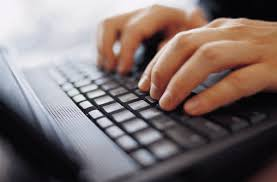 Integration of course material, class discussions, and other relevant sources.
This article exposes the immature researcher to applications of both qualitative and quantitative research designs. Specific statistical adaptations necessary for data analysis were used even though not quite explicit, but in a way to grasp the scientific method employed in research undertaking. The quantitative section of this design clarified assumptions that could not be validated using a qualitative exploration only. Researchers discussed limitations before arriving at conclusions unjustifiably.
Implication of the research finding on my ownProfessional practice and career goals
My professional goal is to attain the status of an efficient information technology manager. These findings imply that information technology experts/ managers have to continually conduct scientific research to gather data on effectiveness of information technology, not only in health care settings, but wherever IT is being implemented.
References
Ray, R. Muhanna, W., & Barney, J. Information Technology and the   
       performance of the consumer of the consumer service process: A  
       Resource Based Analysis. MIS 
       Quarterly, 29(4), 2005; 625-652. Print.